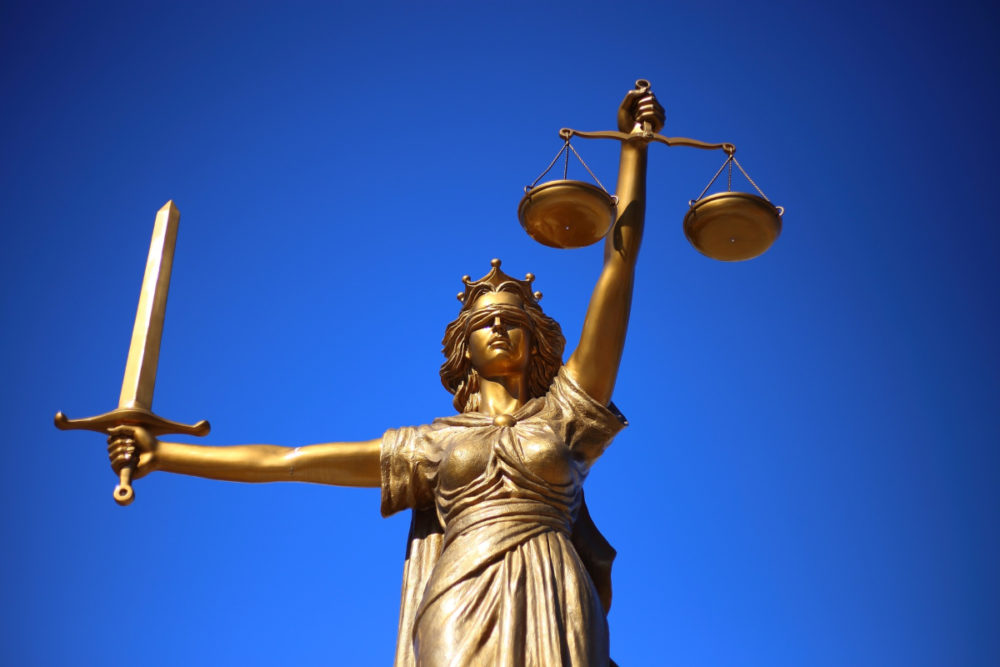 السعي لتحقيق العدالة
المحاضرة 25
د. لويس وينكلر • مدرسة شرق آسيا اللاهوتية (سنغافورة)تحميل د. ريك جريفيث • مؤسسة الدراسات اللاهوتية الأردنيةالملفات بلغات عدة للتنزيل المجاني على  BibleStudyDownloads.org
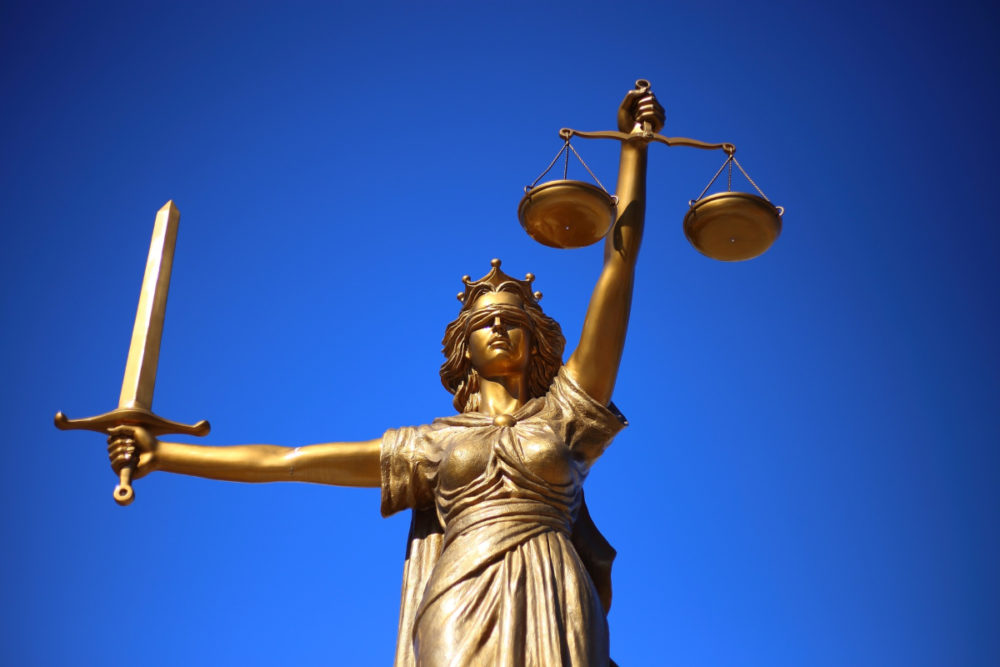 1. مقدمة
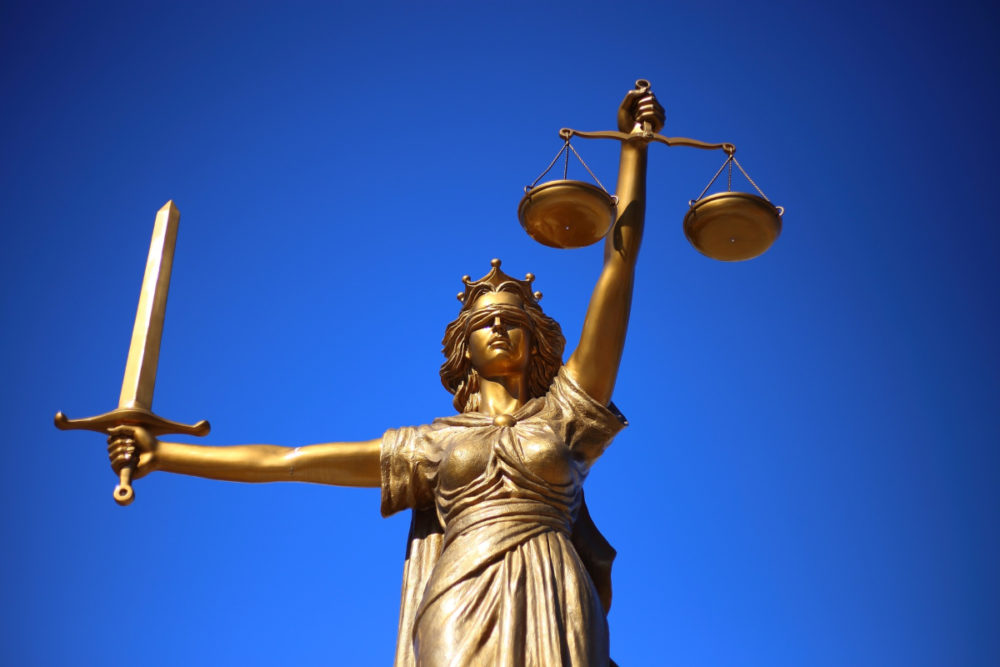 2. نوعين أساسيين من العدالة
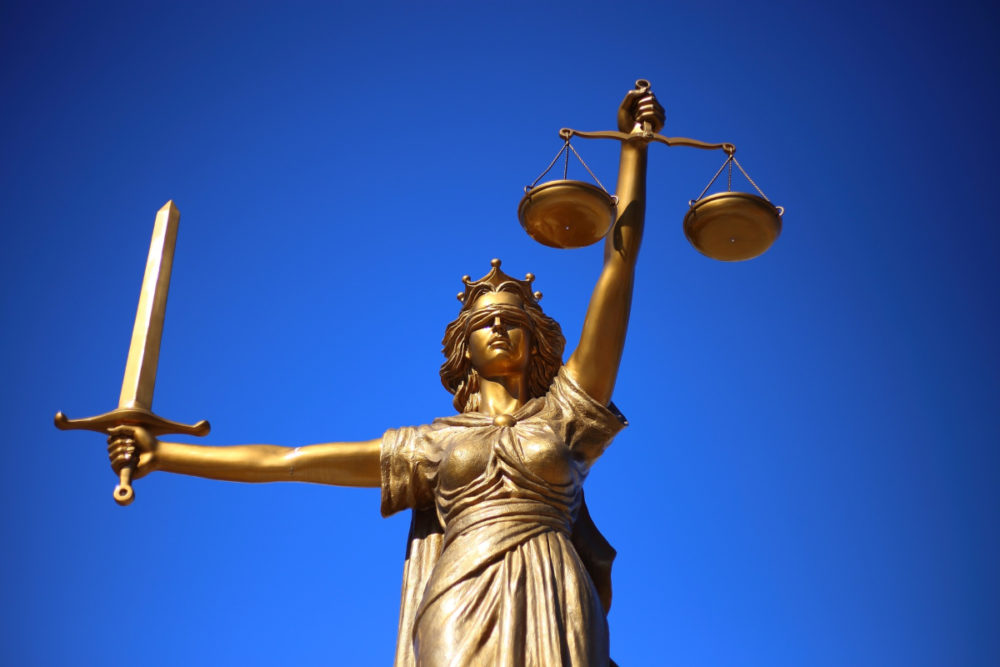 2. نوعين أساسيين من العدالة
أ. العدالة الجزائية
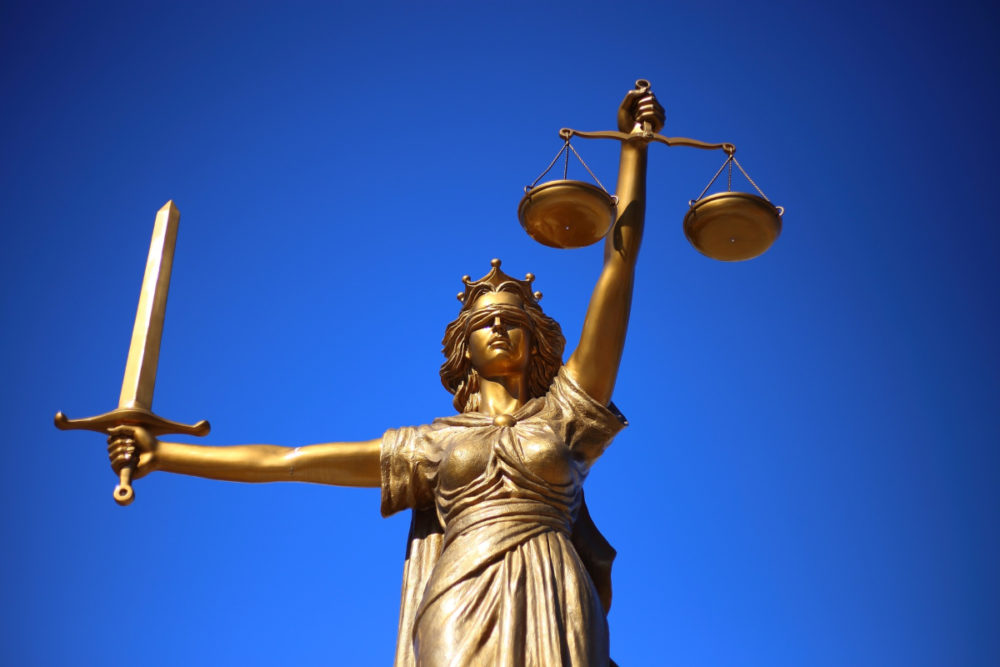 2. نوعين أساسيين من العدالة
أ. العدالة الجزائية
ب. عدالة التوزيع
3. العدالة فيما يتعلق بالمحبة والحرية
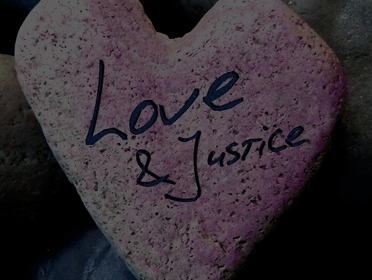 3. العدالة فيما يتعلق بالمحبة والحرية
أ. المحبة والعدالة
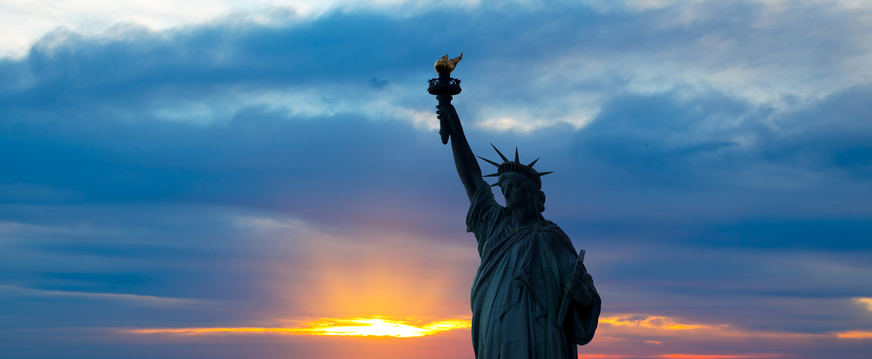 3. العدالة فيما يتعلق بالمحبة والحرية
أ. المحبة والعدالة
ب. الحرية والعدالة
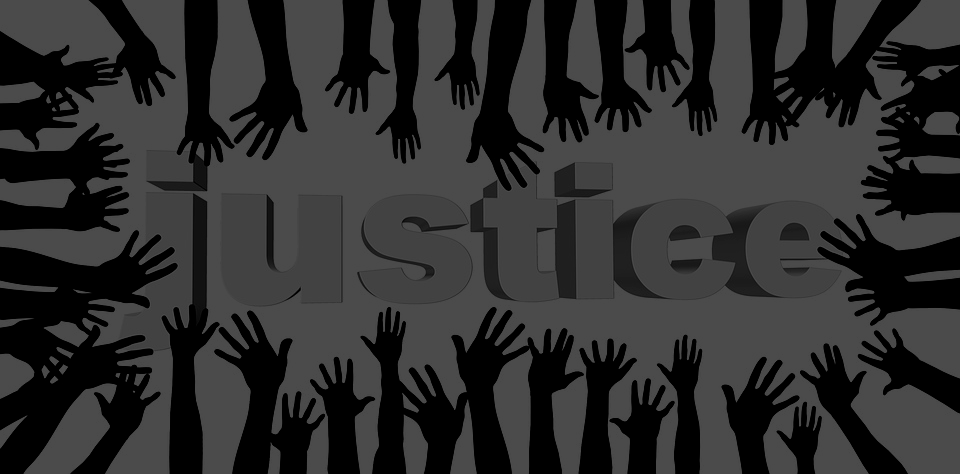 4. تعريف العدالة
4. تعريف العدالة
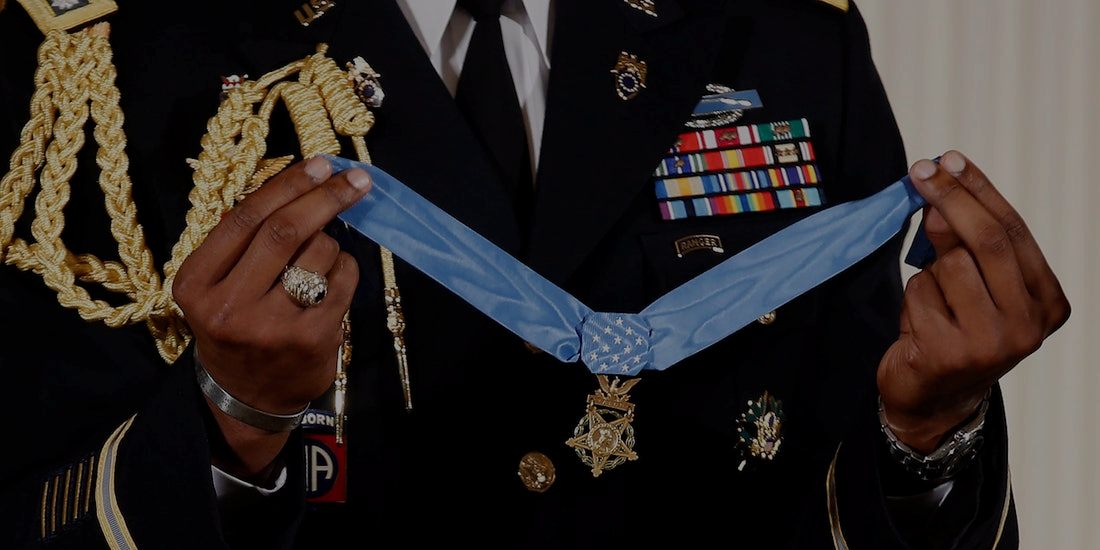 أ. العدالة الجديرة بالتقدير: إعطاء الشخص حقه بسبب عمل، جهد أو تأثير (2 تسالونيكي 3: 10)
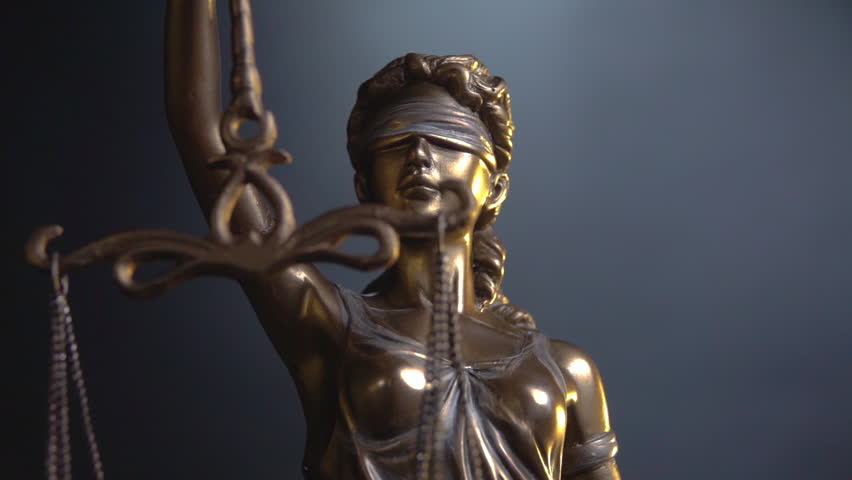 4. تعريف العدالة
أ. العدالة الجديرة بالتقدير: إعطاء الشخص حقه بسبب عمل، جهد أو تأثير (2 تسالونيكي 3: 10)
ب. العدالة المتساوية (لاويين 19: 15)
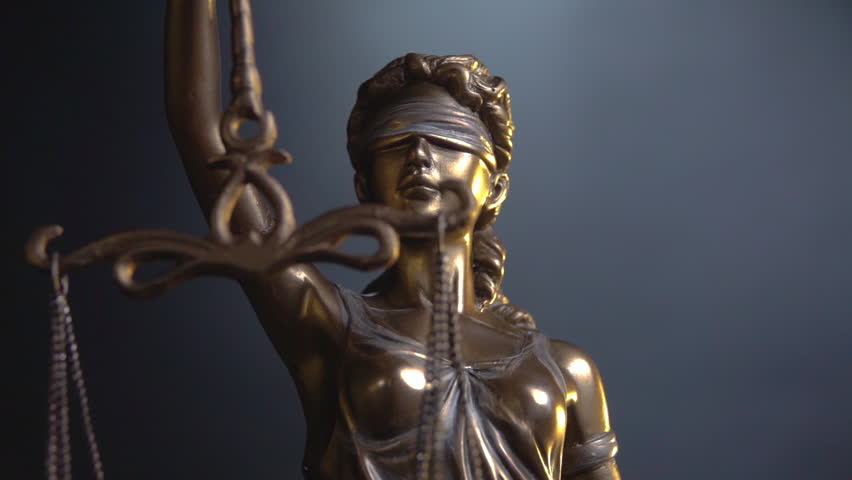 4. تعريف العدالة
أ. العدالة الجديرة بالتقدير: إعطاء الشخص حقه بسبب عمل، جهد أو تأثير (2 تسالونيكي 3: 10)
ب. العدالة المتساوية (لاويين 19: 15)
1. نتائج متساوية
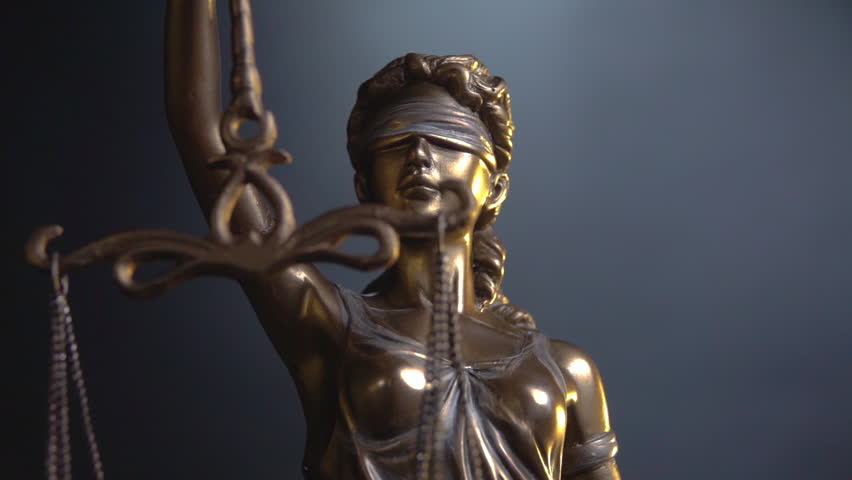 4. تعريف العدالة
أ. العدالة الجديرة بالتقدير: إعطاء الشخص حقه بسبب عمل، جهد أو تأثير (2 تسالونيكي 3: 10)
ب. العدالة المتساوية (لاويين 19: 15)
1. نتائج متساوية
2. وصول / فرص متساوية
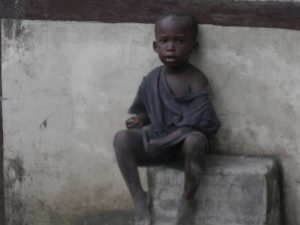 4. تعريف العدالة
أ. العدالة الجديرة بالتقدير: إعطاء الشخص حقه بسبب عمل، جهد أو تأثير (2 تسالونيكي 3: 10)
ب. العدالة المتساوية (لاويين 19: 15)
1. نتائج متساوية
2. وصول / فرص متساوية
ت. الحاجة إلى العدالة (لاويين 25، لوقا 1: 52-53)
5. تأملات مسيحية حول التطبيق الملموس للعدالة
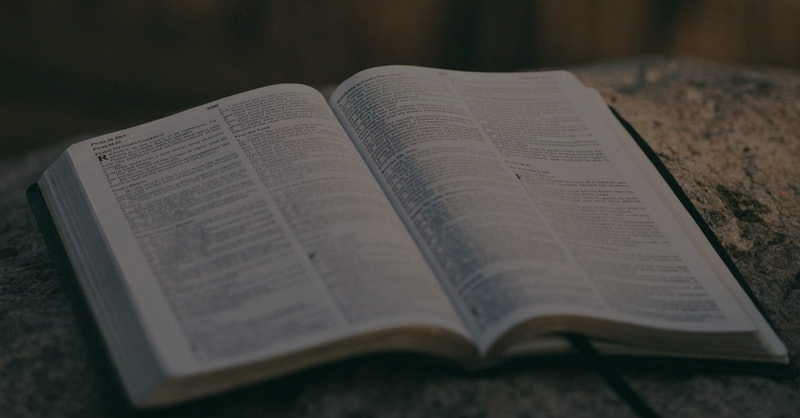 5. تأملات مسيحية حول التطبيق الملموس للعدالة
أ. كل أنواع العدالة الثلاثة واضحة في الكتاب المقدس
5. تأملات مسيحية حول التطبيق الملموس للعدالة
أ. كل أنواع العدالة الثلاثة واضحة في الكتاب المقدس
ب. يبدو أن التعريفات الثلاثة تشير إلى تطبيق العدالة الفعال في سياقات ومواقف مختلفة.
5. تأملات مسيحية حول التطبيق الملموس للعدالة
أ. كل أنواع العدالة الثلاثة واضحة في الكتاب المقدس
ب. يبدو أن التعريفات الثلاثة تشير إلى تطبيق العدالة الفعال في سياقات ومواقف مختلفة.
ت. على هذا النحو تعد التعريفات الثلاث جوانب مهمة للعدالة ولهذا يجب أن تكون متماسكة معاً
6. العدالة والمسؤولية: الكنيسة أم الدولة أم المواطنون أم المؤمنون؟
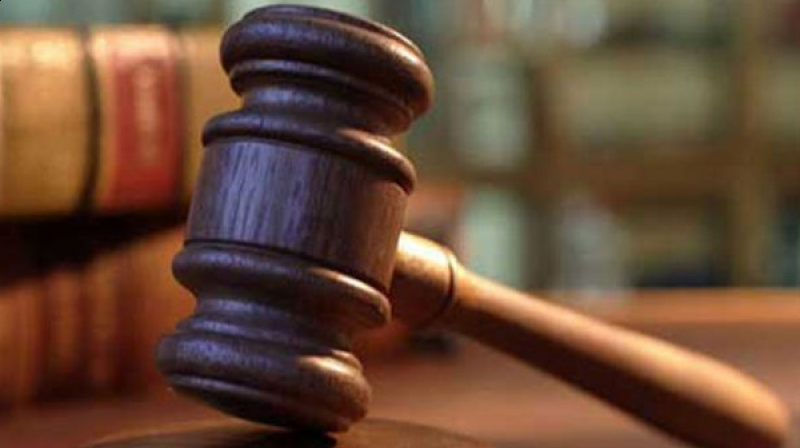 6. العدالة والمسؤولية: الكنيسة أم الدولة أم المواطنون أم المؤمنون؟
أ. العدالة الجزائية في المقام الأول (إن لم تكن فقط) مسؤولية الدولة (رومية 13)
6. العدالة والمسؤولية: الكنيسة أم الدولة أم المواطنون أم المؤمنون؟
أ. العدالة الجزائية في المقام الأول (إن لم تكن فقط) مسؤولية الدولة (رومية 13)
ب. المؤمنون مسؤولون عن تعزيز العدالة في كل ساحات الحياة التي وضعهم الله فيها
6. العدالة والمسؤولية: الكنيسة أم الدولة أم المواطنون أم المؤمنون؟
ت. يجب على المؤمنين أن يكونوا حذرين بخصوص منح الكثير من السلطة ووضع توقعات عالية جداً على الدولة لإدارة العدالة.
6. العدالة والمسؤولية: الكنيسة أم الدولة أم المواطنون أم المؤمنون؟
ت. يجب على المؤمنين أن يكونوا حذرين بخصوص منح الكثير من السلطة ووضع توقعات عالية جداً على الدولة لإدارة العدالة.
ث. كلا وجهات النظر حول العدالة في الدولة والكنيسة
7. خلاصة وتطبيق: 
دراسة حالة مساعدة 
العمال الأجانب المحرومين
Black
أحصل على هذا العرض التقديمي مجاناً
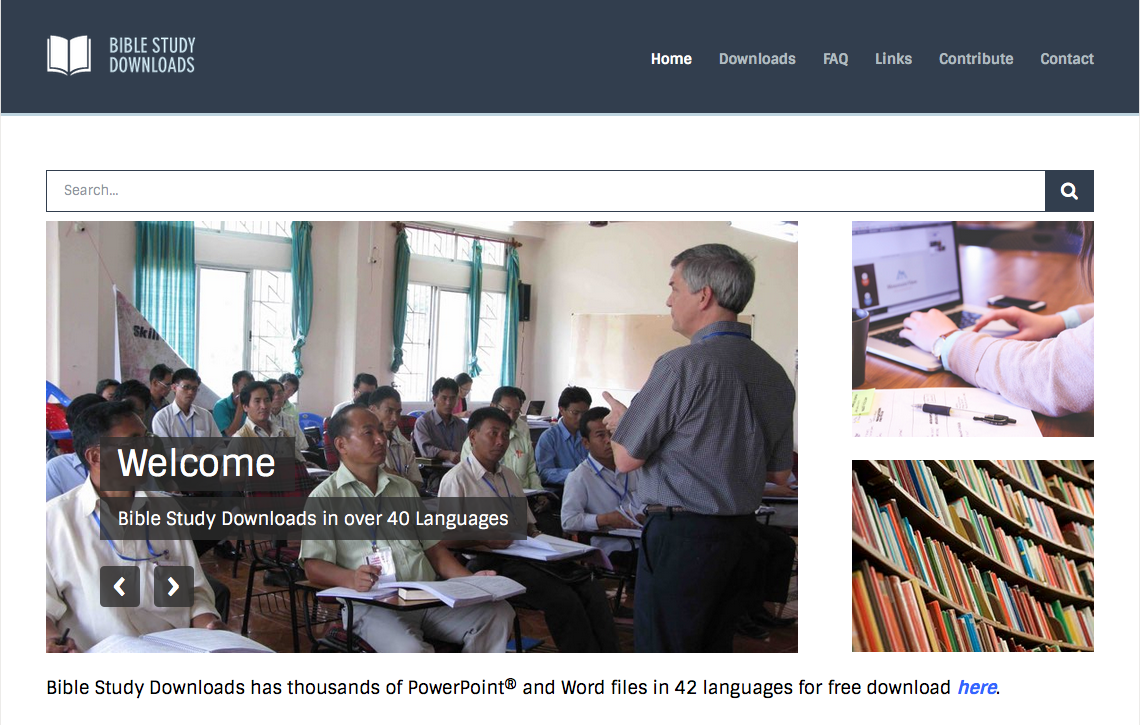 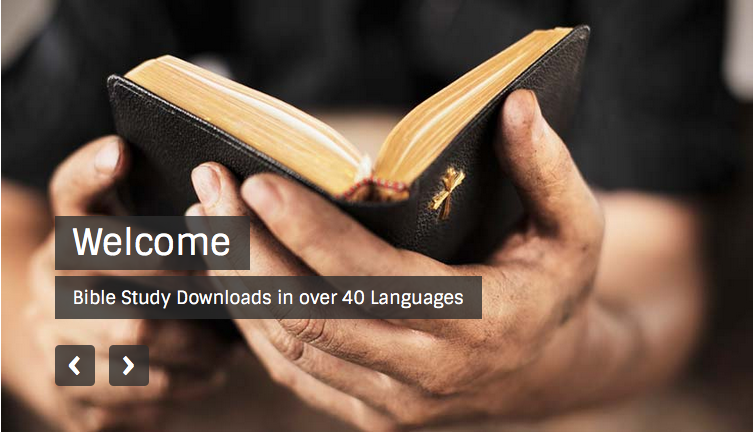 النظرة العالمية at BibleStudyDownloads.org
[Speaker Notes: WV (Worldviews)]